Nationella Utvecklingsgruppen för Föräldraskapsstöd i Grupp
INTRODUCERA
MATGLÄDJE
TEMA 
               
 MAT
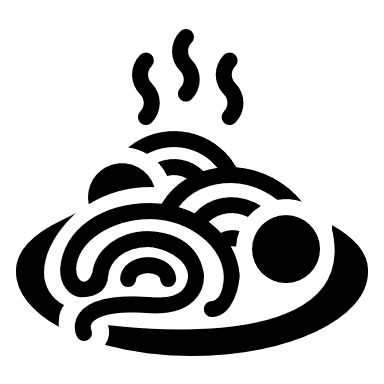 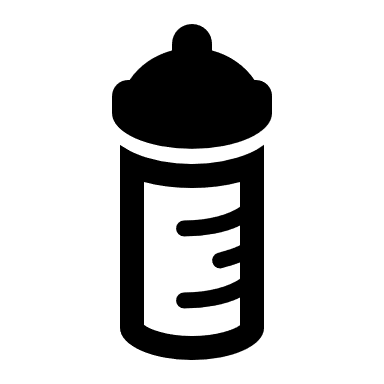 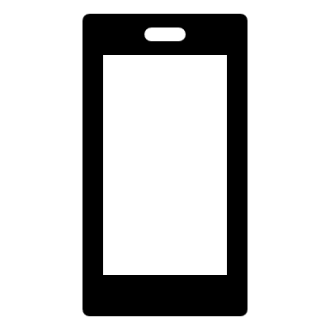 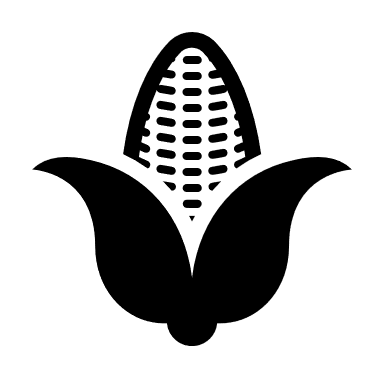 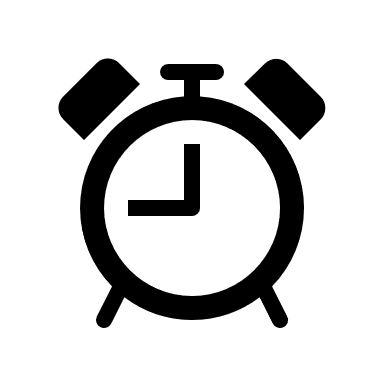 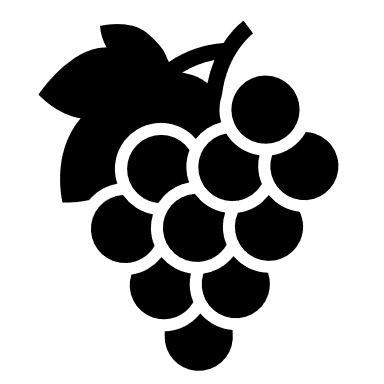 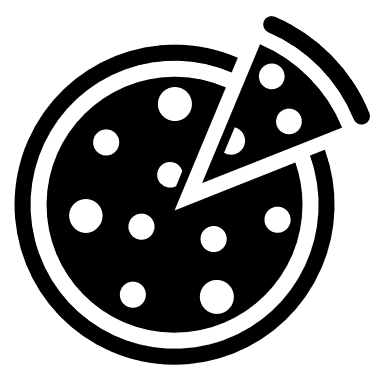 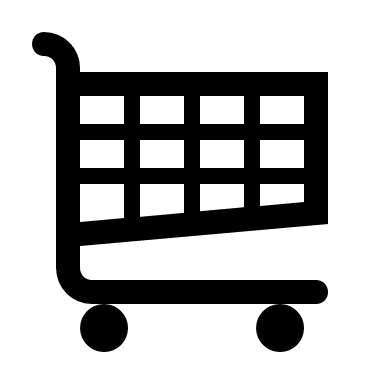 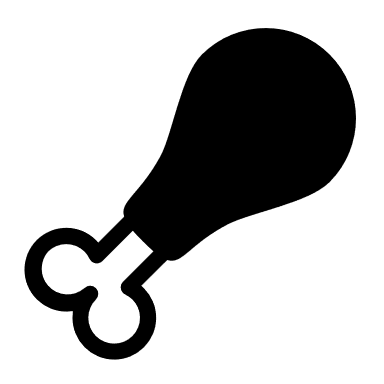 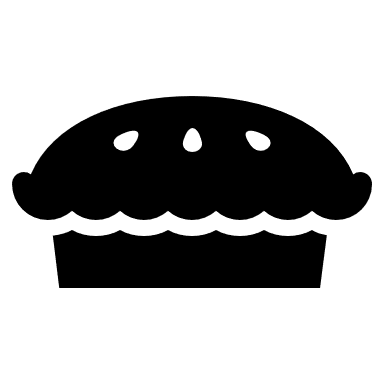 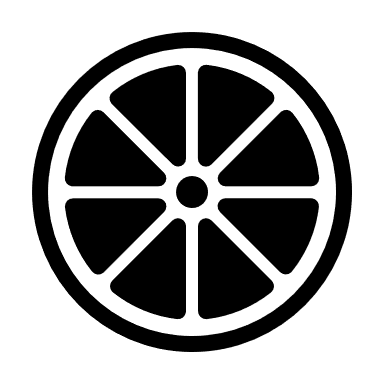 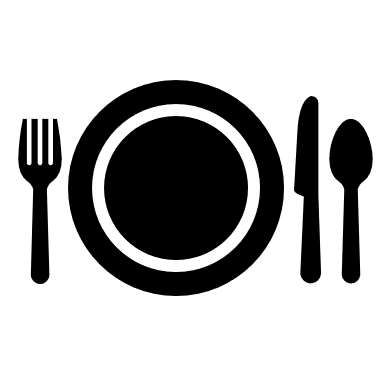 Obs!
MUTE
Välkomna!
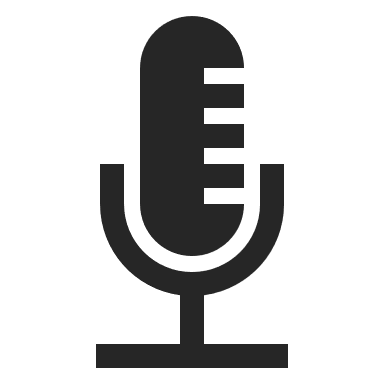 Digital genomgång
Tidsramar
Nya ansikten?
Dagens diskussionstema
[Speaker Notes: Digital genomgång: -vet alla hur man kan stänga av och på ljudet? Hitta eventuell chatt och hur man räcker upp handen? hur tar vi ordet idag? (Laget runt, handuppräckning, säga sitt namn, skriva i chatten?) MUTE när vi inte själva pratar, VIDEO PÅ när vi pratar
Tidsramar: -hur lång tid är träffen? Pauser?
Nya ansikten? Ta en presentationsrunda: börja med dig själv, gå sedan laget runt]
SYFTET MED DAGENS DISKUSSIONSTEMA
Att reflektera kring

 HUR BARN LÄR SIG ÄTA – OCH HUR FÖRÄLDRARS LYHÖRDHET HJÄLPER MATGLÄDJEN
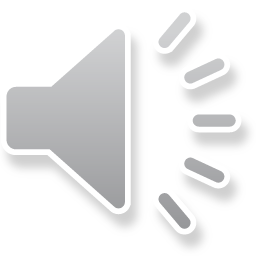 [Speaker Notes: Att introducera mat för barnet kan väcka en hel del funderingar hos föräldrar. Det känns som ett stort steg och det är svårt att veta hur barnet kommer lära sig och hur det kommer reagera. Minsta krångel med maten, både hos bebisar och äldre barn väcker lätt stress hos föräldrar, vilket ibland försvårar processen. I matsituationen behöver man nämligen ha tillgång till sin lyhördhet för barnets signaler, för att se om det är mätt eller inte tycker om, om det behöver mer tid eller vill pausa och undersöka med händerna ett tag… och stress brukar minska ens lyhördhet. 

När det går at introducera mat och hur fort det går att lära sig äta annan mat varierar från barn till barn. Det styrs delvis av barnets utveckling - de behöver bland annat klara att sitta och hålla huvudet upprätt.  Det beror också på hur intresserat barnet är, där temperament kans spela roll - vissa barn älskar det nya medan andra är mer försiktigt eller skeptiskt lagda. Några barn går från att äta en tesked till en deciliter mat på några dagar medan det för andra tar flera månader.
Utgångspunkten är alltid densamma -att utgå från barnets intresse för mat och att äta. Att vara lyhörd för när barnet verkar lagom hungrigt och tillräckligt pigg för att äta och för hur mycket mat barnet vill ha. Barn ska så sakteliga lära sig att känna och uttrycka hunger och mättnad, precis som glädje över något som smakar gott och avsmak för det som väcker den känslan. Att vara lyhörd för dessa signaler underlättar för att barnet får en positiv inställning till mat och att äta. Föräldrars egna matvanor och om stunden vid matbordet är trevlig spelar också roll.]
Är det något som oroar dig kring ditt barns ätande?

Hur är ditt eget förhållande till mat?

Hur kan ni enkelt ordna en trevlig och lugn matstund för hela familjen?

Hur tror ni att era matvanor kan påverka barnets?
Visar ditt barn intresse för mat? 

Hur visar ditt barn att det är hungrigt eller mätt?

Hur undersöker ditt barn maten?

Vad tycker ditt barn mest om att äta?
DISKUSSIONSFRÅGOR
[Speaker Notes: Vad tycker ditt barn mest om att äta? (Ev följdfrågor: Vilka smaker har ni provat? Bra tips till varandra i gruppen!?)

Är det något som kan oroa dig kring ditt barns ätande? (Ev följdfrågor: Att barnet äter för mycket/för lite/kladdar/sätter i halsen osv)

Hur tror ni era matvanor påverkar ert barns matvanor? (Ev följdfrågor: både nu och i förlängningen? Är det något ni pratat om hemma (om partner))

Hur kan man ordna en trevlig och lugn matstund för hela familjen? (Ev Följdfrågor: vad kan man förvänta sig? Var sätter vi ribban? Vad kan ”stå i vägen?)]
Film- “Bra mat för spädbarn”
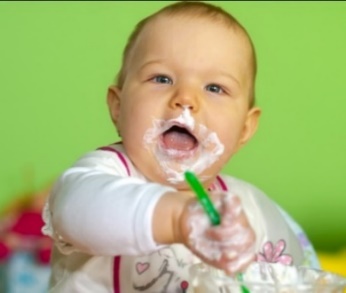 Två korta filmer om matintroduktion,från Livsmedelsverket 

Film 2: Pyttesmå smakportioner (2 min)
Film 3: Lära sig äta vanlig mat (3 min) 

FILM
[Speaker Notes: Pyttesmå smakprov
Pyttesmå smakprov består av övriga familjens mat och kan ges tidigast från fyra månaders ålder om barnet verkar intresserat. Mängden är så liten (cirka 1 krm) att den inte konkurrerar med bröstmjölk eller ersättning. Bra att erbjuda livsmedel med olika smaker; t.ex. kan barnet suga på en bit broccoli eller blomkål som har besk smak, en frukt eller mosade bär som har sur smak och vänta med de söta smakerna (t.ex. banan) eller den salta smaken.  Att komplettera/ersätta bröstmjölk eller ersättning med annan mat är inte bråttom eftersom barnet får i sig all den näring det behöver ändå.
 
Smakportioner
Vid 6-månaders ålder behöver mat introduceras för att så småningom täcka barnets närings- och energibehov. Barnets depåer av järn börjar vara låga och därför behövs detta vid 6-månaders ålder. Föräldrar kan börja med i stort sett vilket näringsrikt livsmedel som helst, men man ska undvika sötade livsmedel. Nya smaker och konsistenser kan ibland behöva testas 10–15 gånger innan det accepteras helt. Introducera gärna de svårare smakerna tidigt (t.ex. surt och beskt) och vänta med de söta och salta smakerna. Barnets munmotorik går från att ha varit reflexstyrd och att ha sugit/pressat fram maten till att tugga/bearbeta den och föra den bakåt i munnen. Det kan se ut som att barnet spottar ut maten, men det beror på att barnet inte har ännu. Att barnet grimaserar behöver inte betyda att barnet inte tycker om maten utan kan snarare vara ett uttryck för ovanan.

Uppmuntra kladd
Barnet integrerar med maten genom att kladda och undersöka den med både händer och mun. På så sätt upptäcker barnet både matens konsistens, utseende och smak, vilket främjar barnets utveckling och matlust. Det är bra att låta barnet kladda och känna att det har kontroll över sin matsituation. Vissa barn föredrar att äta själva med händer och/eller sked, medan andra gillar att bli matade. Många gånger kan en kombination av de båda vara en bra väg att gå.]
SAMMANFATTNING & AVSLUTNING
Tankar efter denna träff?

Tema inför nästa träff?
[Speaker Notes: Du kan fråga om tankar de fått idag och uppmuntra att/fråga om de vill fortsätta diskutera något hemma? (-om svar ja, anteckna och återkoppla vid nästa träff!)]
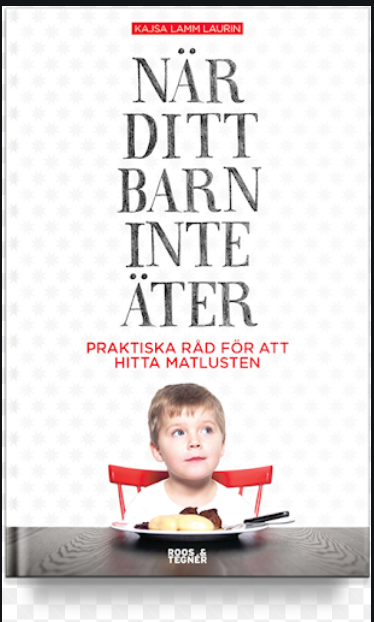 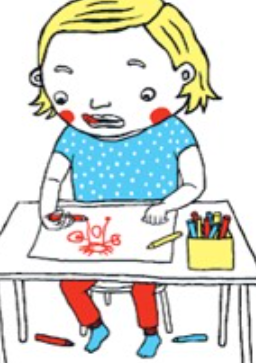 FÖR DIG SOM VILL VETA MER
Mat och dryck för barn,  1177.se  
         
Leva med barn (Kapitel: ”Äta”), Köhler, M., Reuter, A. & Tell, J.
BVC-podden Avsnitt 59: ”Lyhörd matning kan minska krånglet”Avsnitt 8: ”Slipp matkrånglet!”
Barn och mat: från smakportion till att äta själv, Ask. S.
Första hjälpen vid matbordet, Ask.S.
När ditt barn inte äter, Lamm Laurin. K.
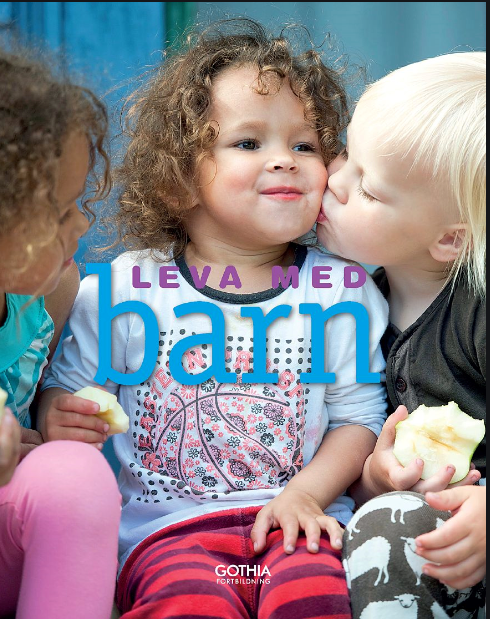 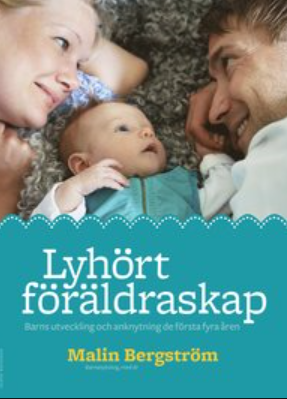 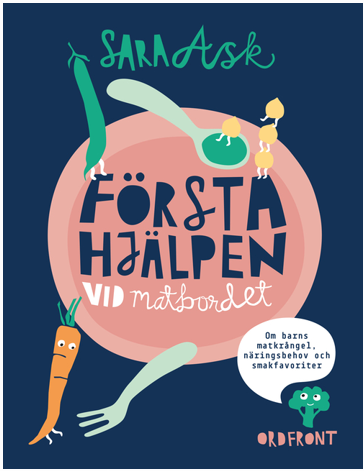 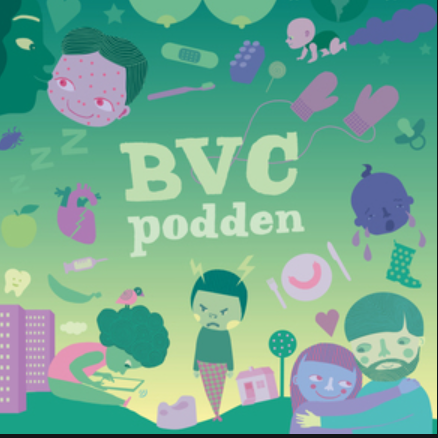